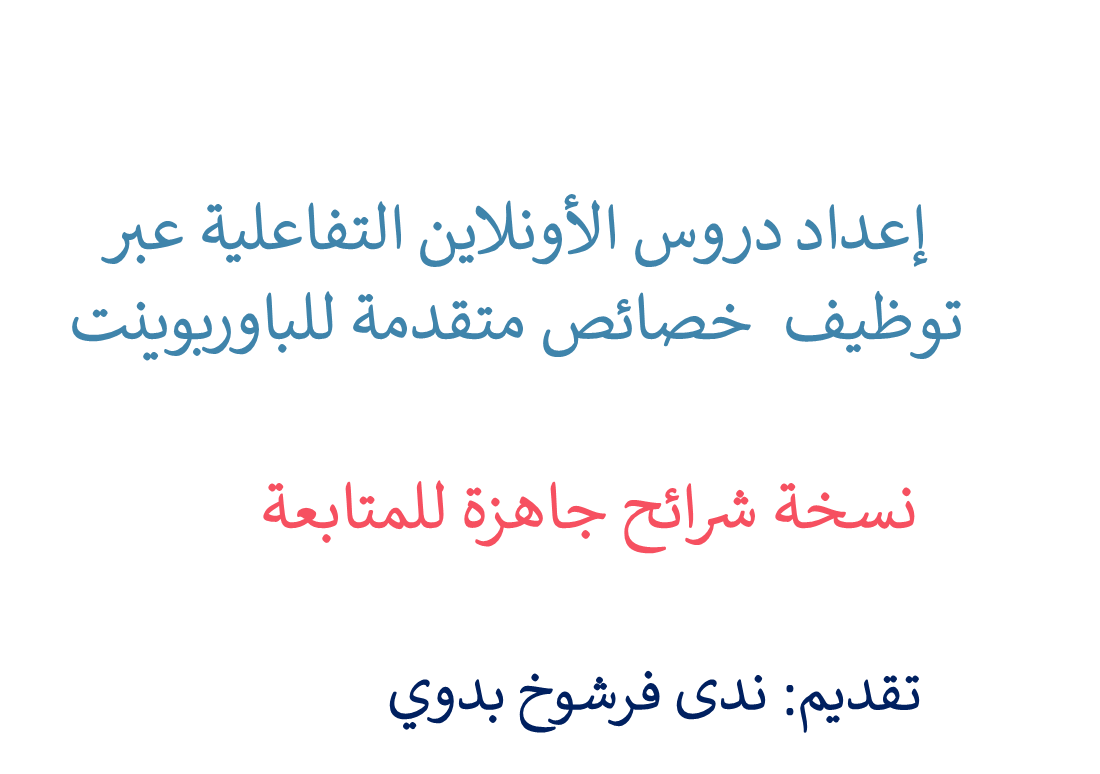 Table of Contents
Presentation
Introduction
You could describe the topic of the section here
You could describe the topic of the section here
Analysis
Conclusion
You could describe the topic of the section here
You could describe the topic of the section here
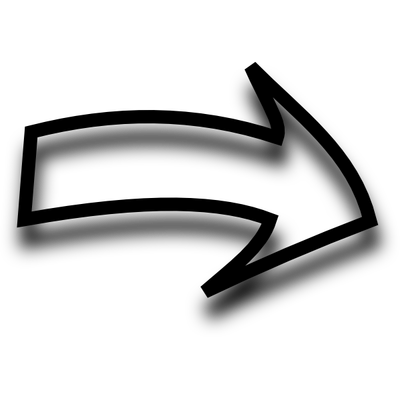 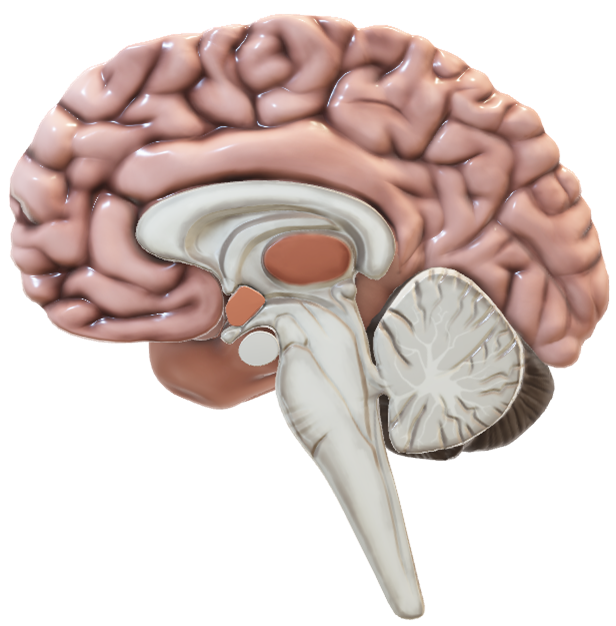 المجسمات ثلاثية الأبعاد + تحريك السهم
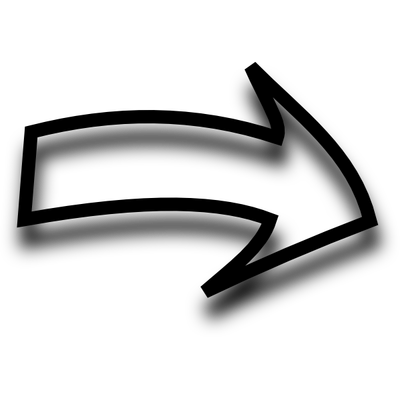 المخ
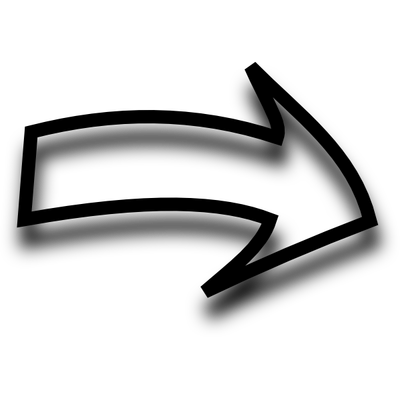 المخيخ
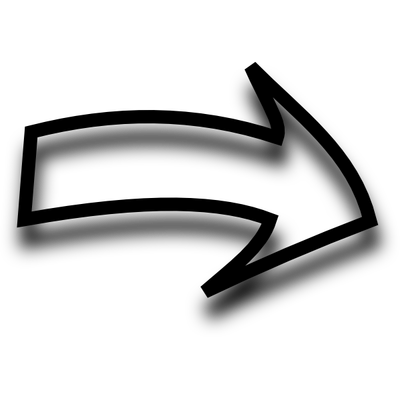 جذع الدماغ
[Speaker Notes: 3D models + animated arrows + picture format flip]
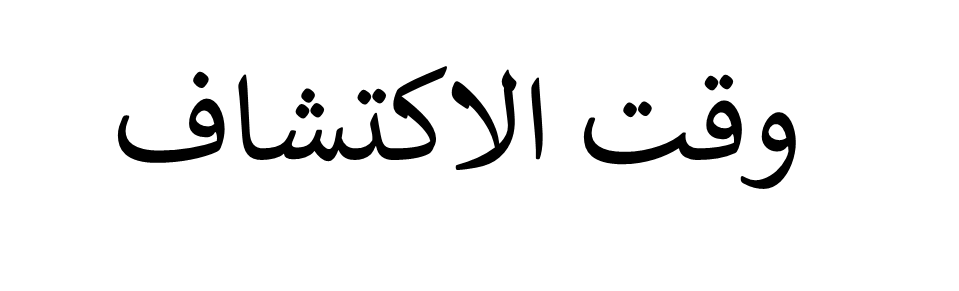 وقت الاكتشاف
[Speaker Notes: Ready made slide]
تغيير ألوان الشكل
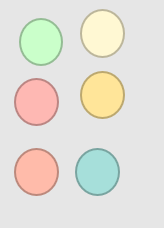 [Speaker Notes: Change colors + right - left + convert to shapes (365)]
[Speaker Notes: أين يمكن استخدام هذا الشكل؟]
Reset
عواصم الدول الإفريقية المطلّة على البحر المتوسط
تونس
الرباط
الجزائر
القاهرة
طرابلس
Reset
ببغاء
فأرة
قطة
تقع اليابان في قارة .......
د- أوروبا
أ- افريقيا
ج- أميركا
ب- آسيا
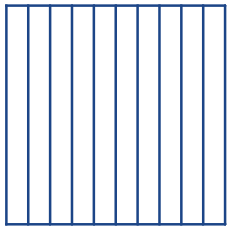 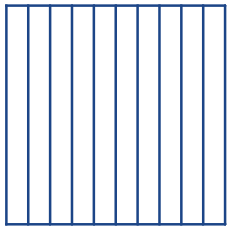 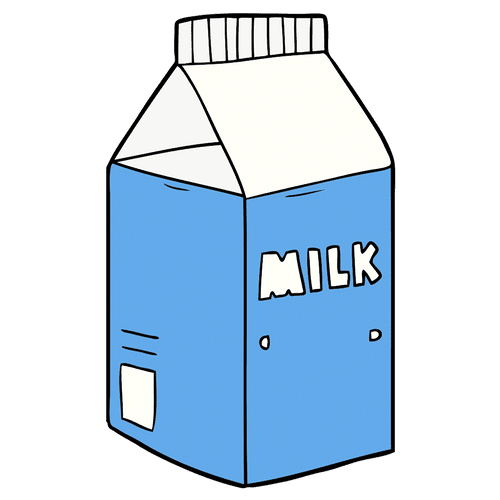 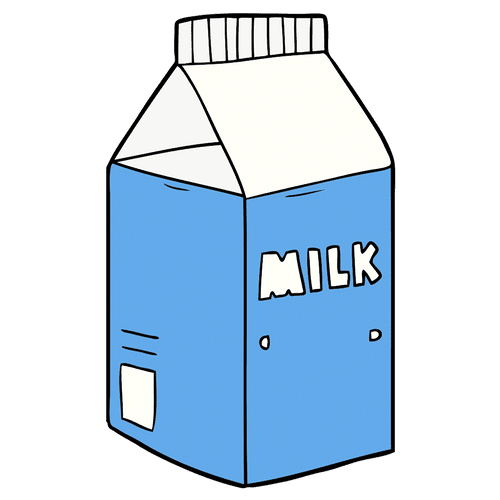 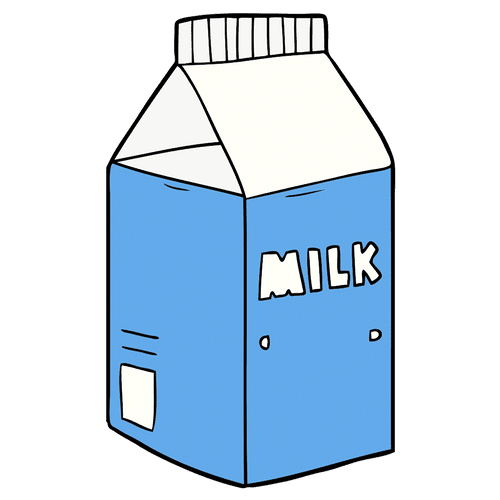 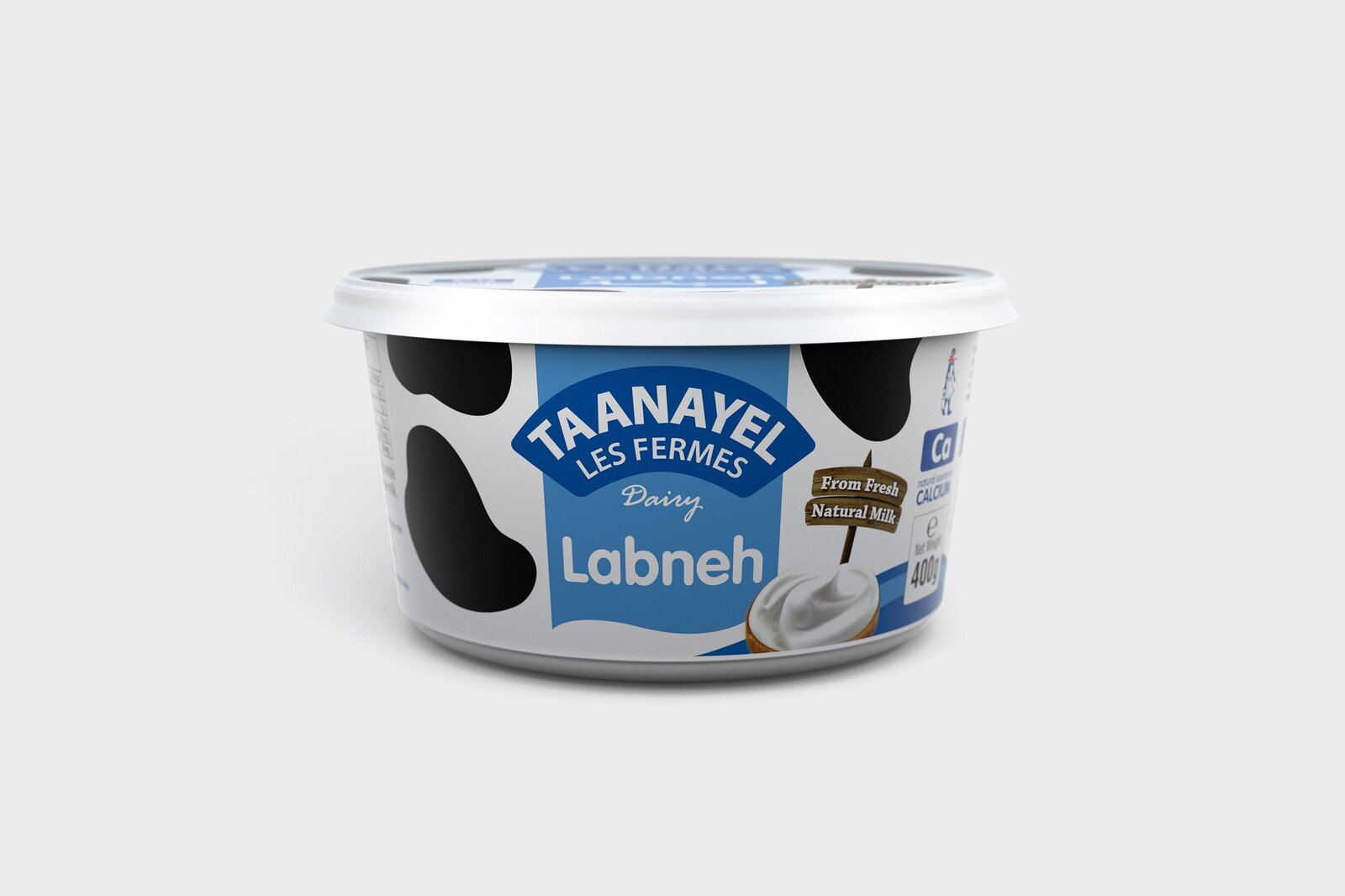 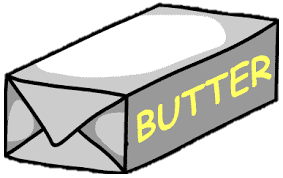 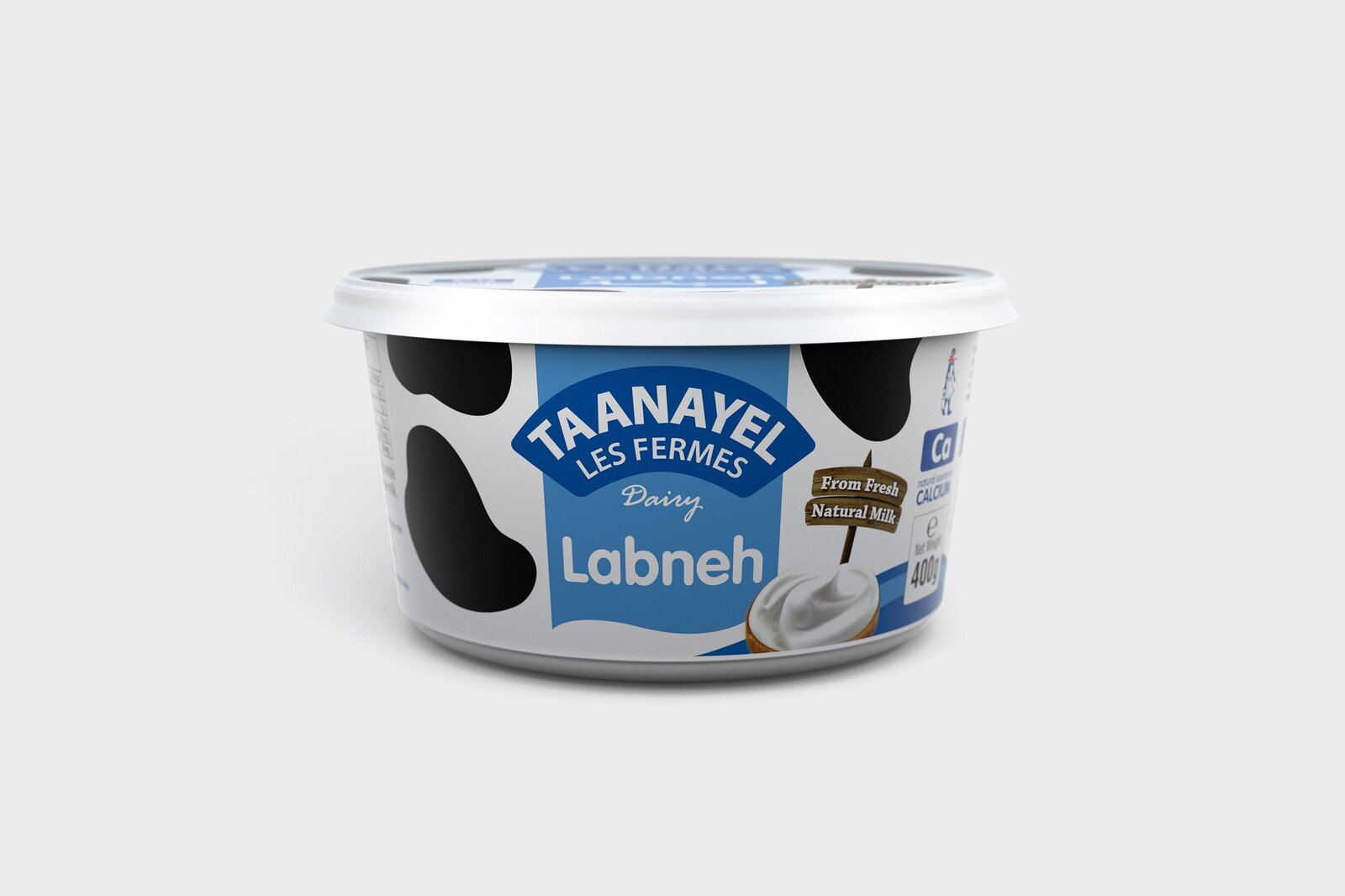 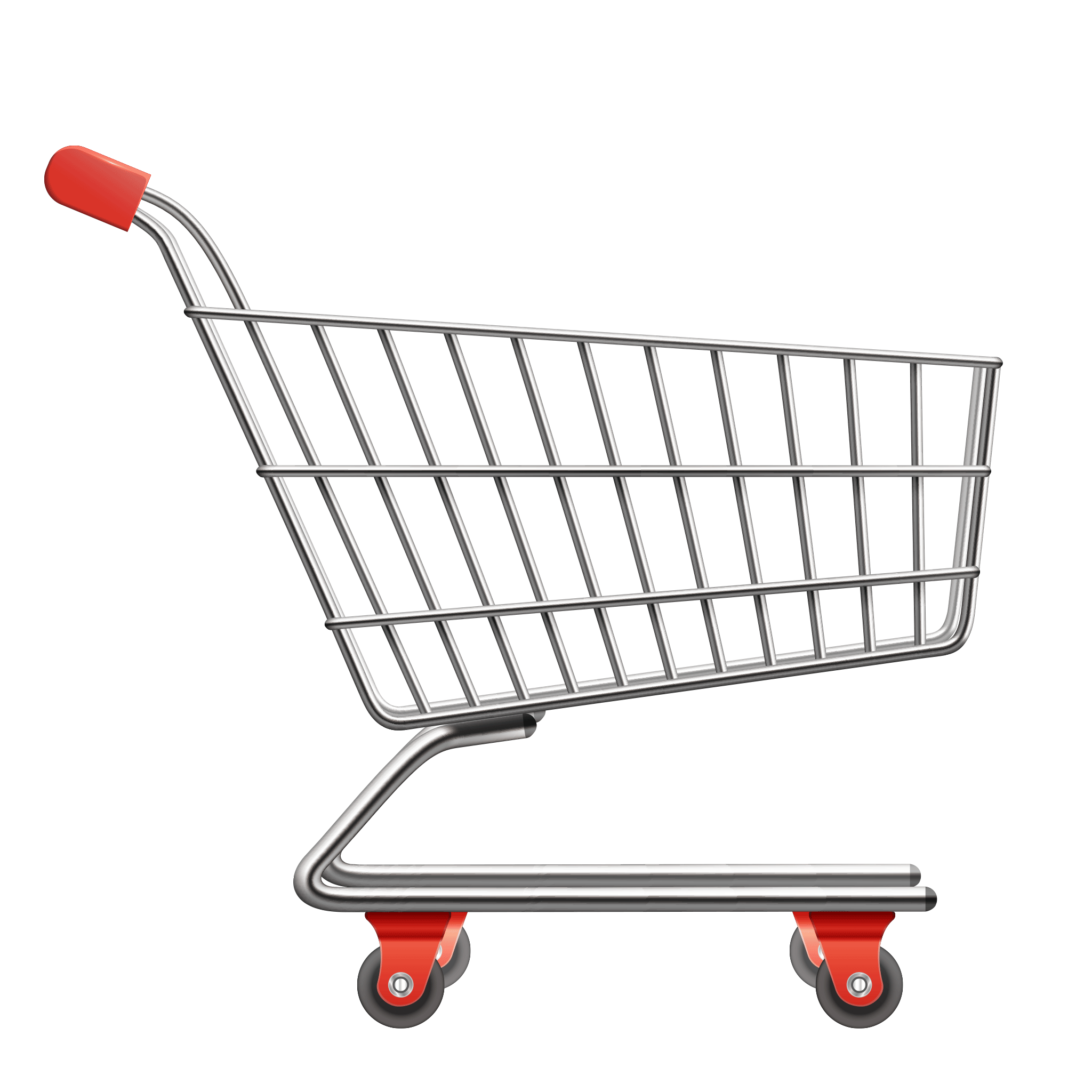 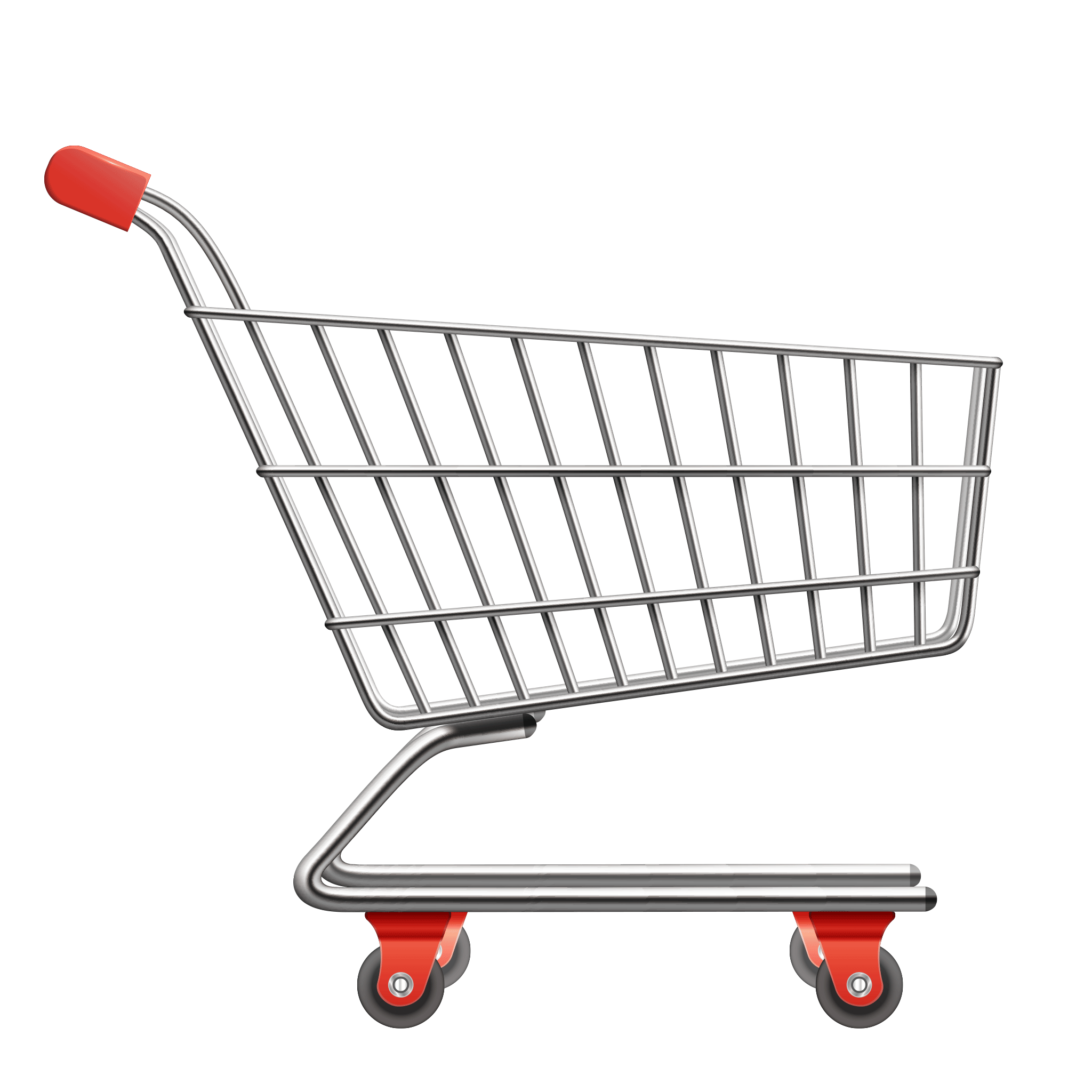 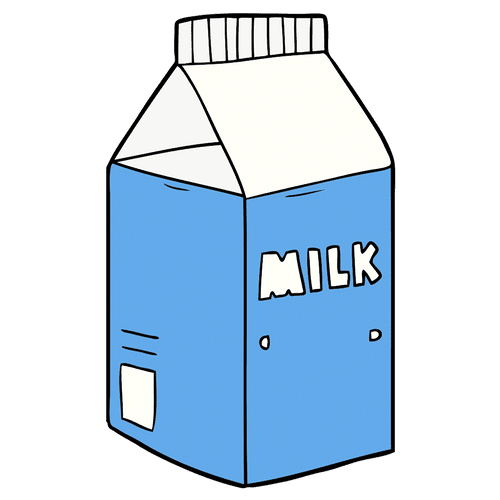 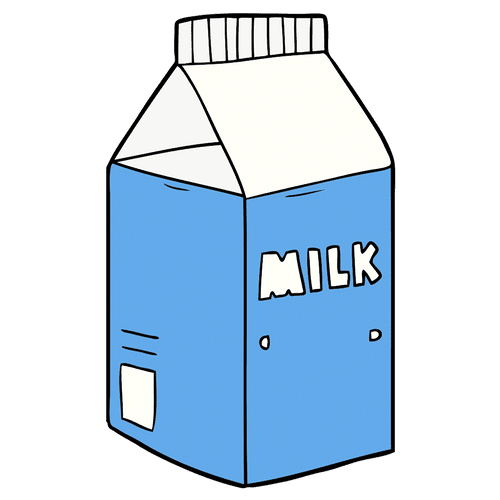 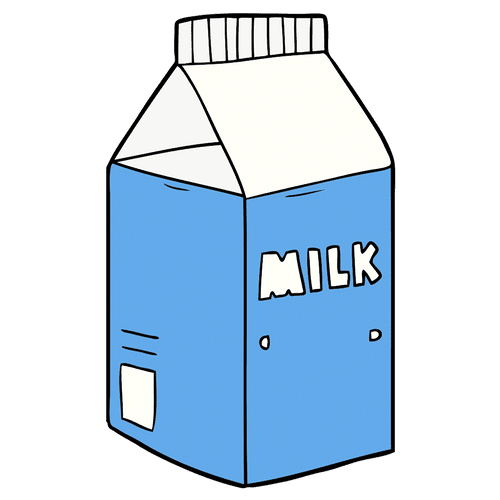 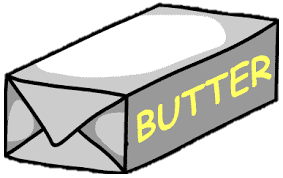 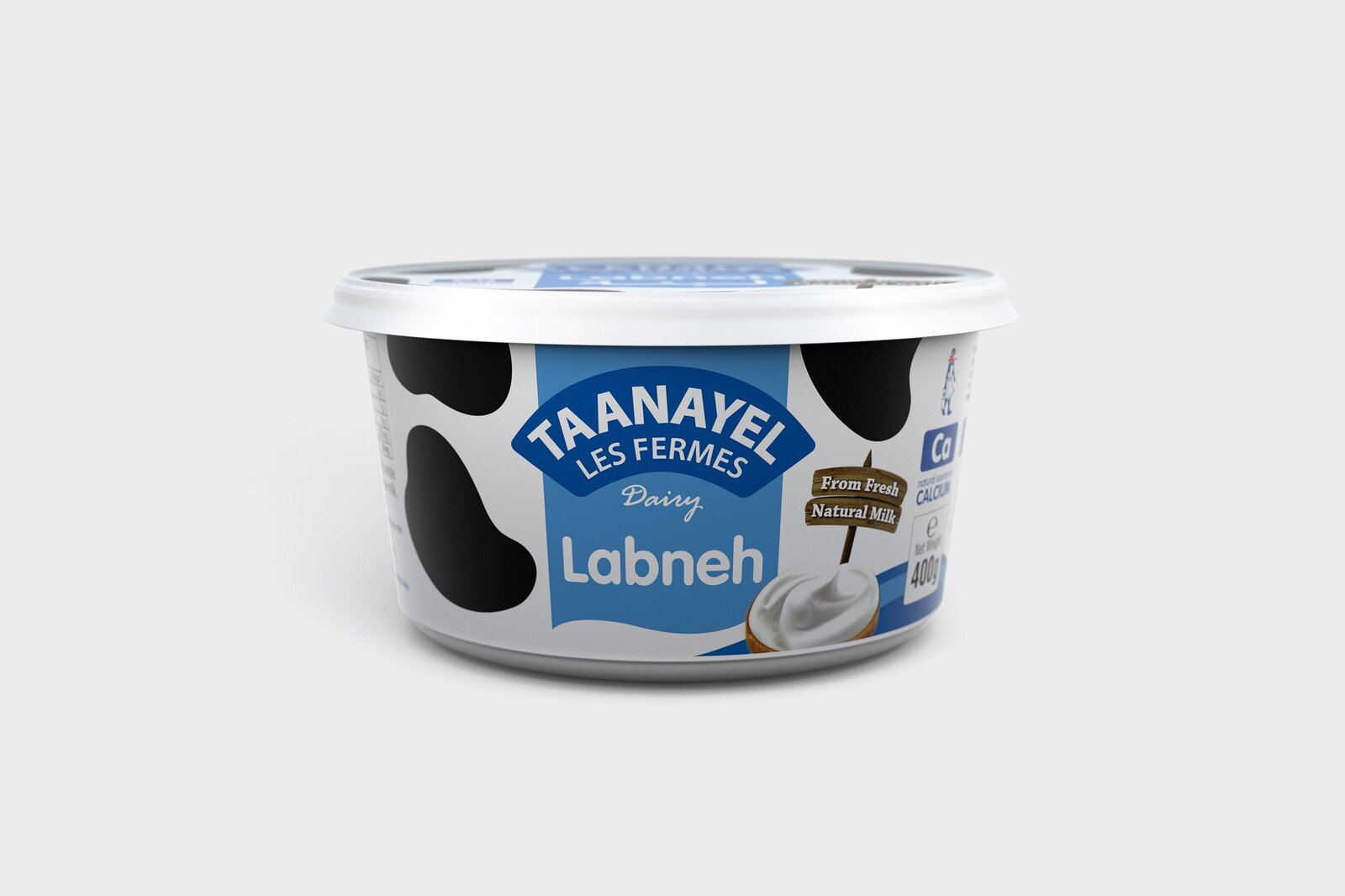 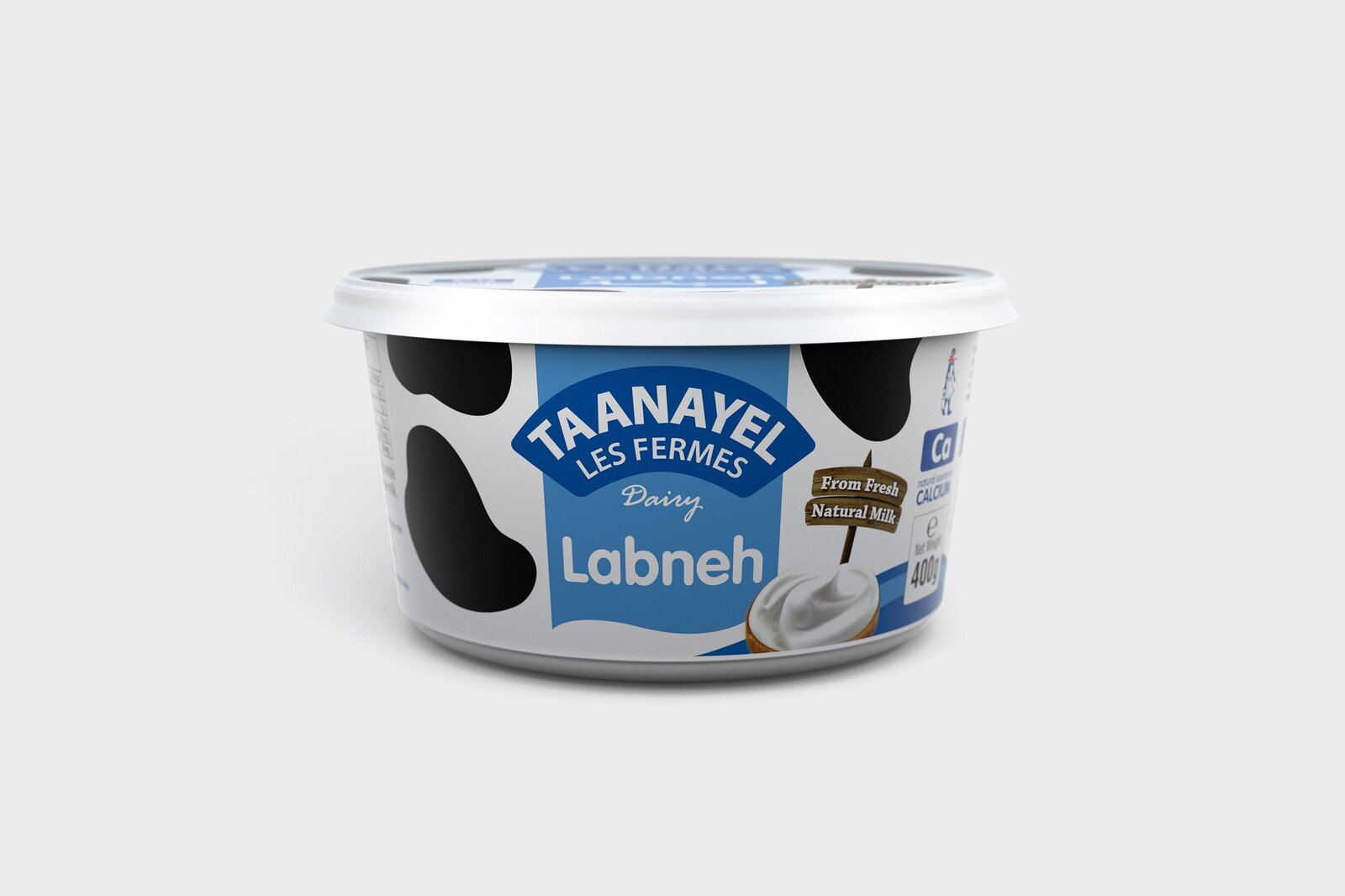 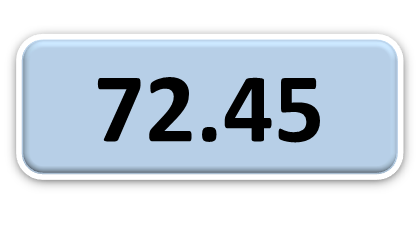 Drag all the cards whose “4” has the value of  “0.4”
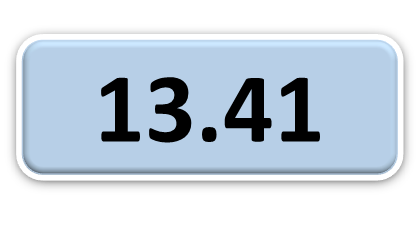 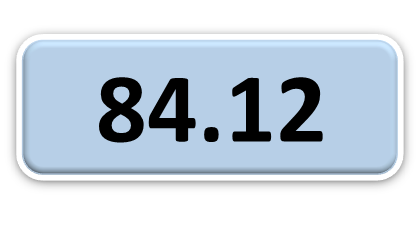 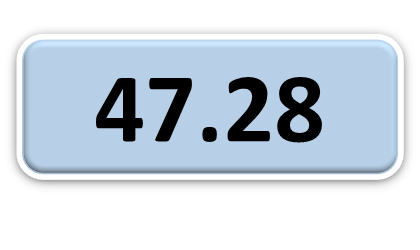 3.14
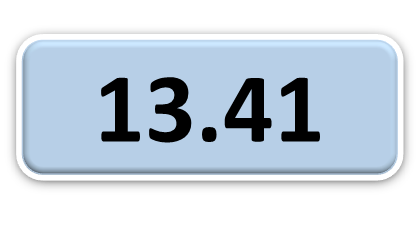 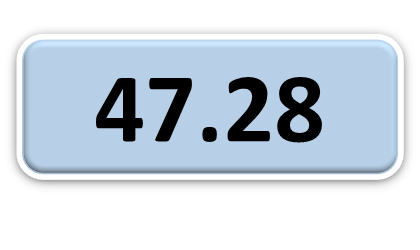 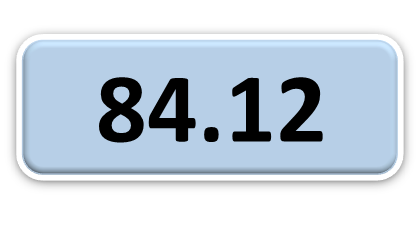 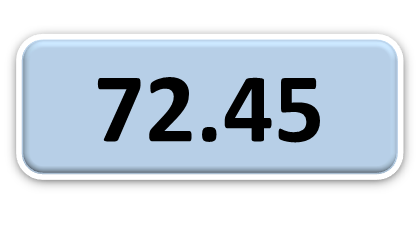 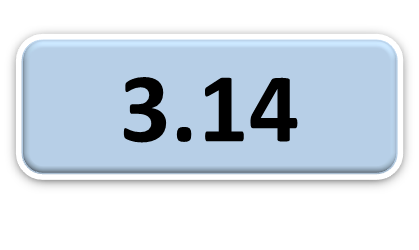 [Speaker Notes: Ready made application ]
Slide 1
Slide 1
Slide 2
Slide 1
Slide 2
Slide 3
Slide 1
Slide 2
Slide 3
Flowcharts
No
Yes
No
Yes
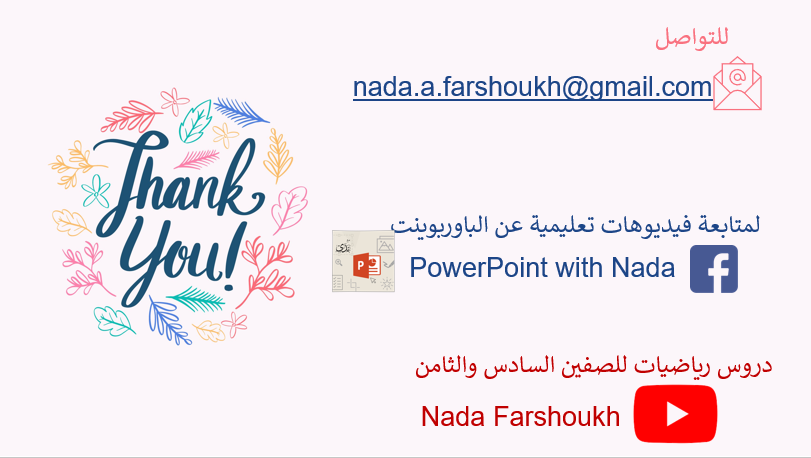